Position der Modulaufhängungenim Tunnel
25.09.2012
Berechnung aus Decking-Liste
Tübbingnummer der Anschweißbänder
Modulname
Position der Anschweißbänder
Z-Position
Position der Modul-Aufhängungen
Modulaufhängung
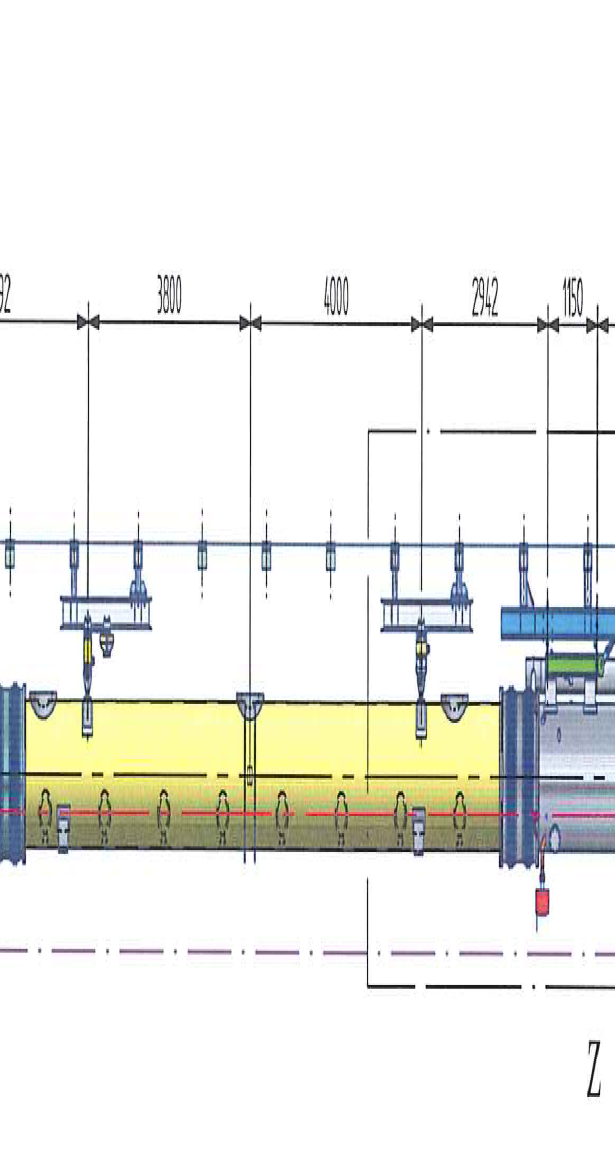 SC-Aufhängung (nicht verwendet)
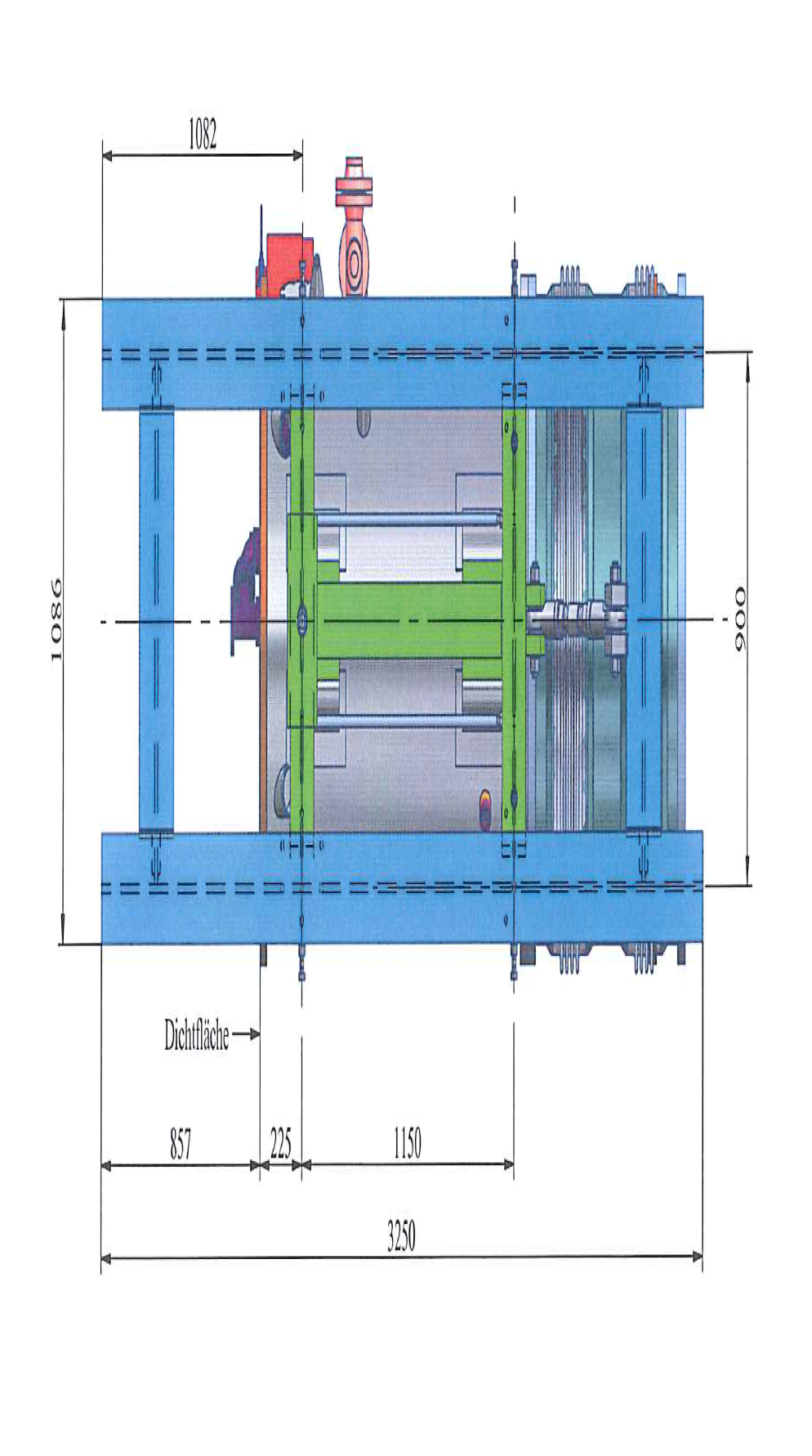 SC-Aufhängung
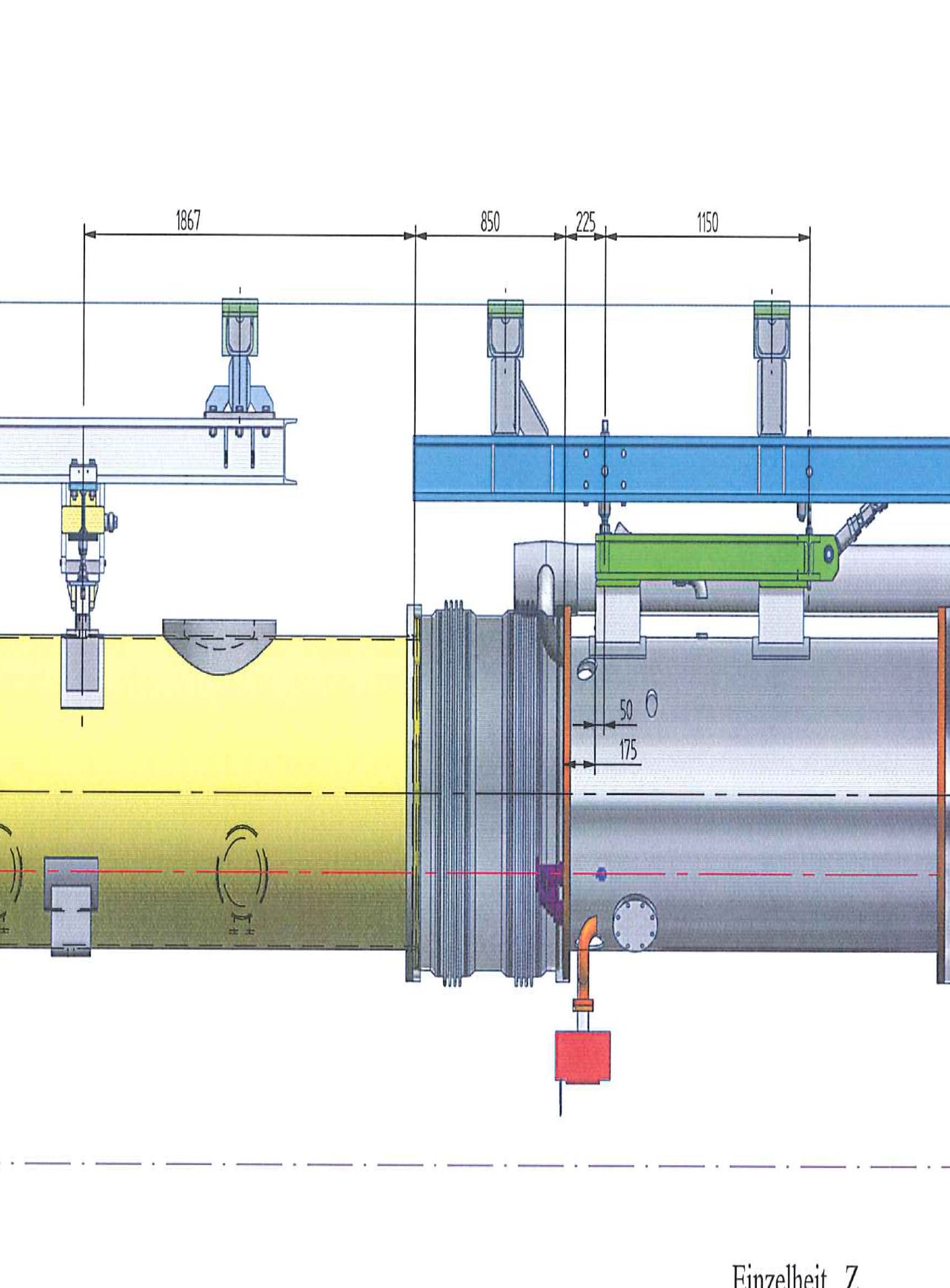